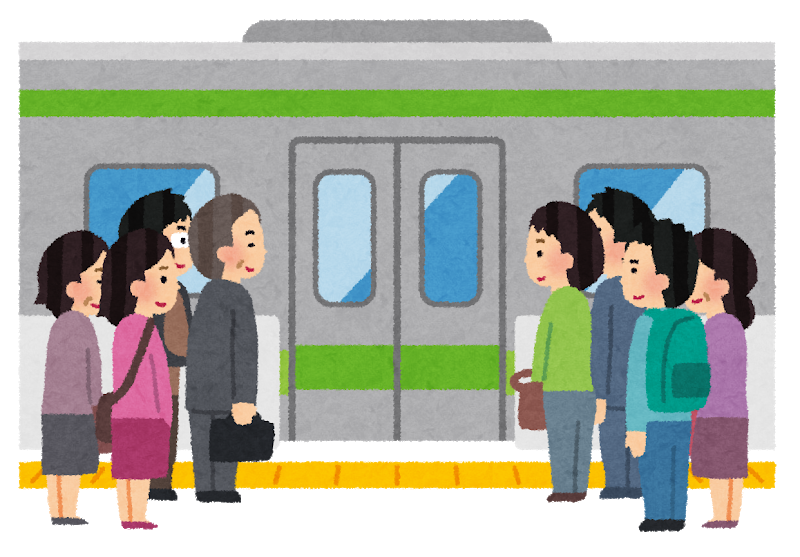 満員電車ゲーム
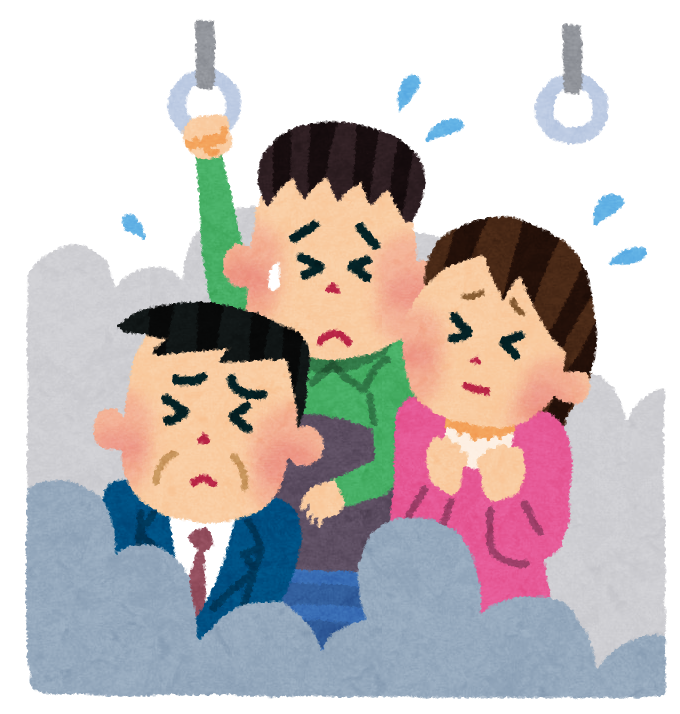 ルール
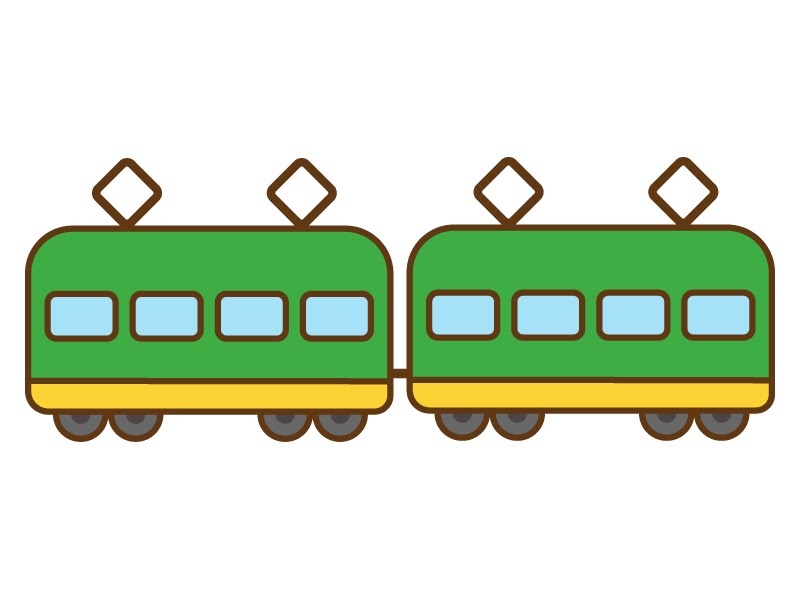 ① 5人グループを作る。
② 鬼以外の4人は手を繋いで、満員電車を作る。
③ 鬼は4人が作った満員電車の中に入ろうとする。
④ 鬼以外の４人は鬼が入れないように、必死に防ぐ。
⑤ 時間内に鬼が満員電車に入れたグループは座る。
注意点
① 鬼はじゃんけんで決める。
② けがをしないように安全に行う。
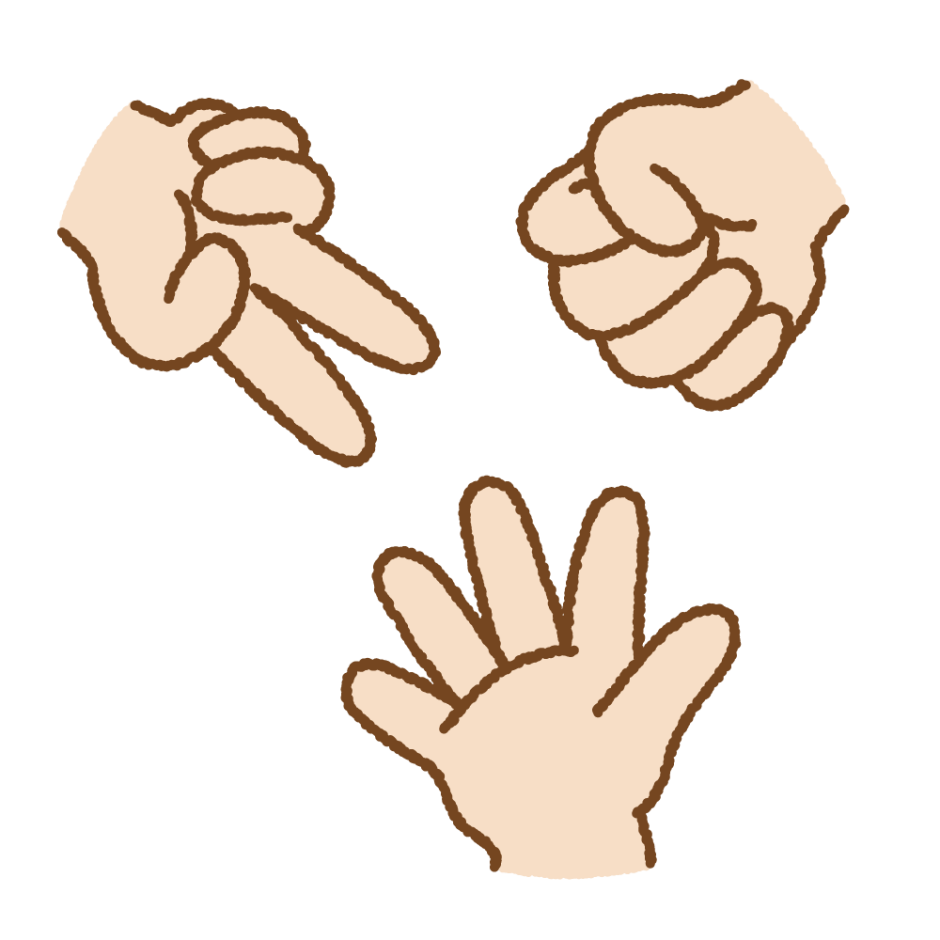 ×
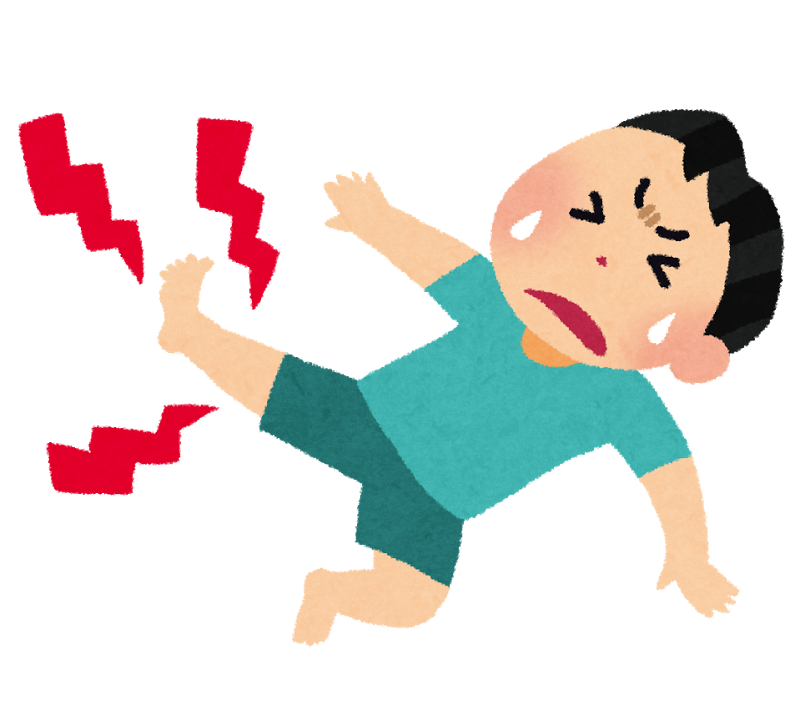 5人グループを作りましょう！
ピアサポーターの指示に従ってください！
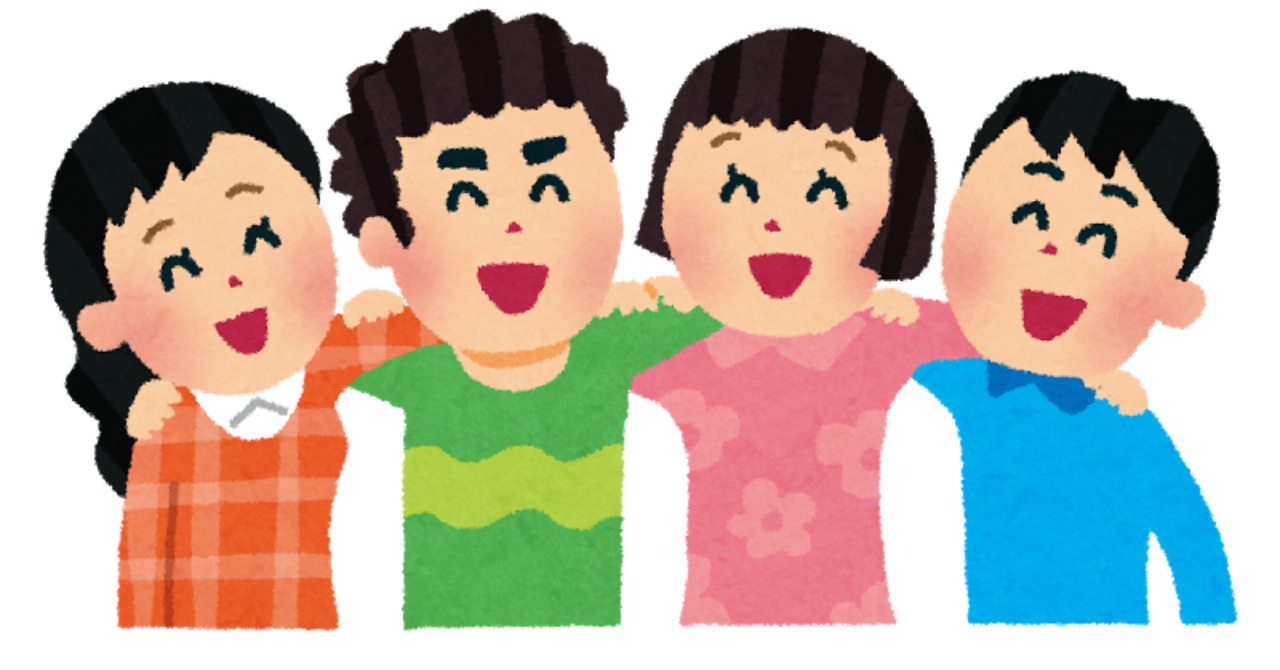 さっそく始めましょう！！
1分間
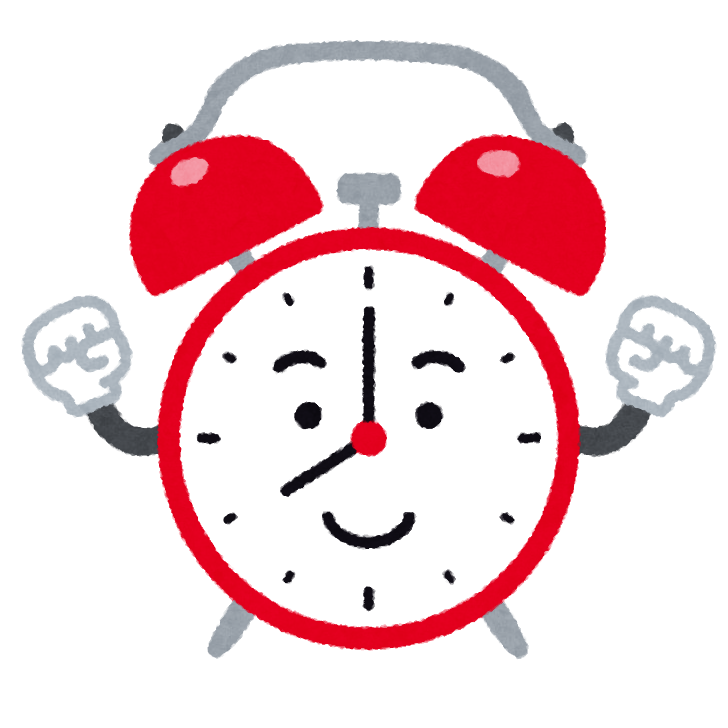 ２回目

　鬼ではなかった４人の中から鬼を決めましょう！
1分間
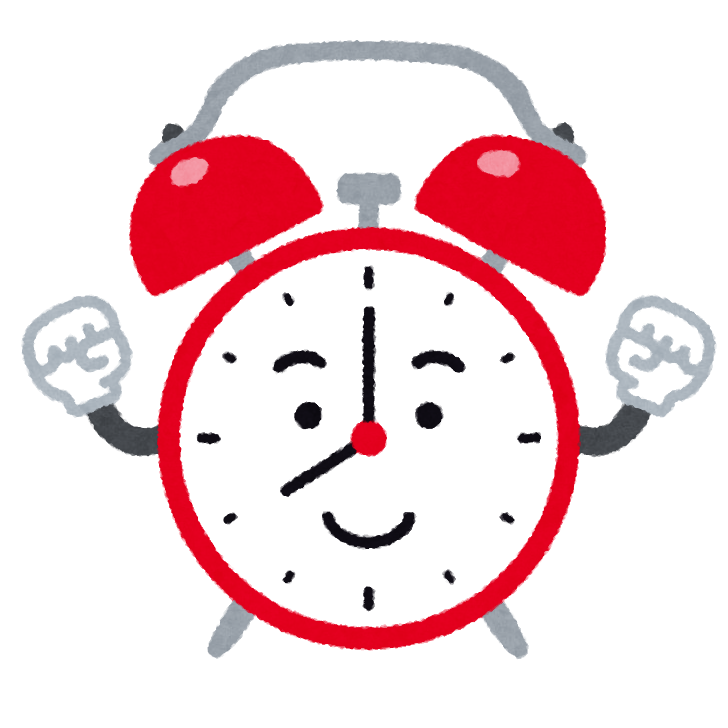 ３回目
最後は１０人で行います。
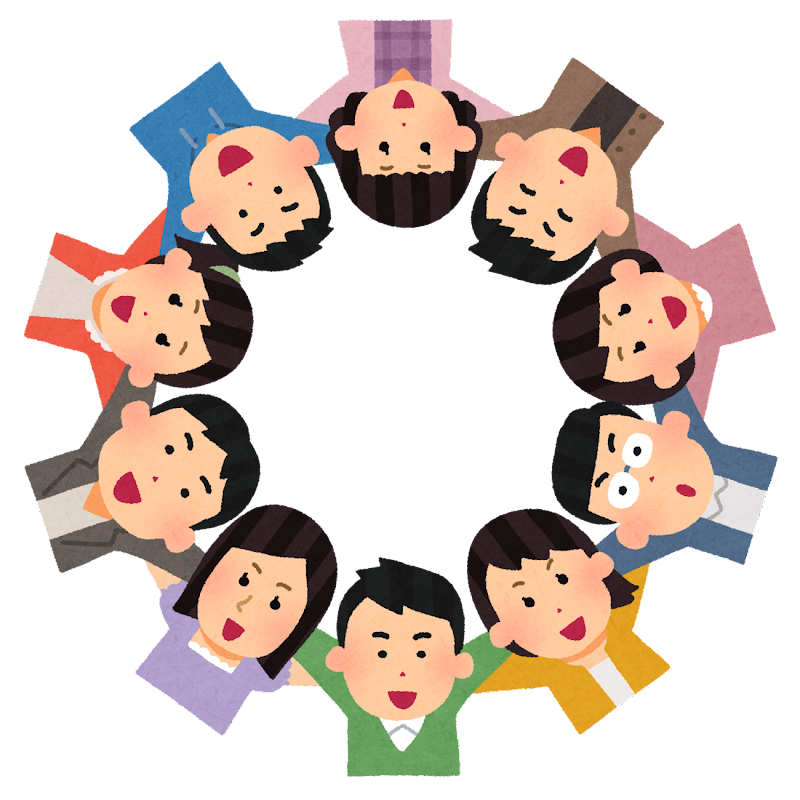 １０人グループを作りましょう！
ピアサポーターの指示に従ってください！
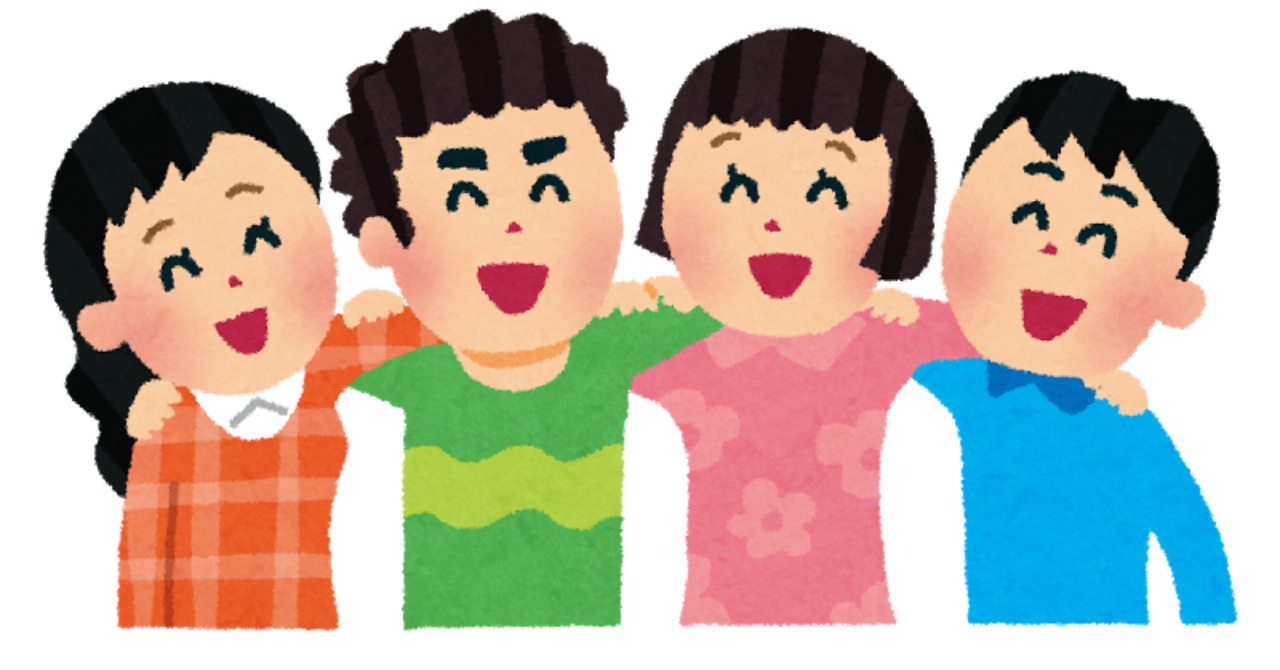 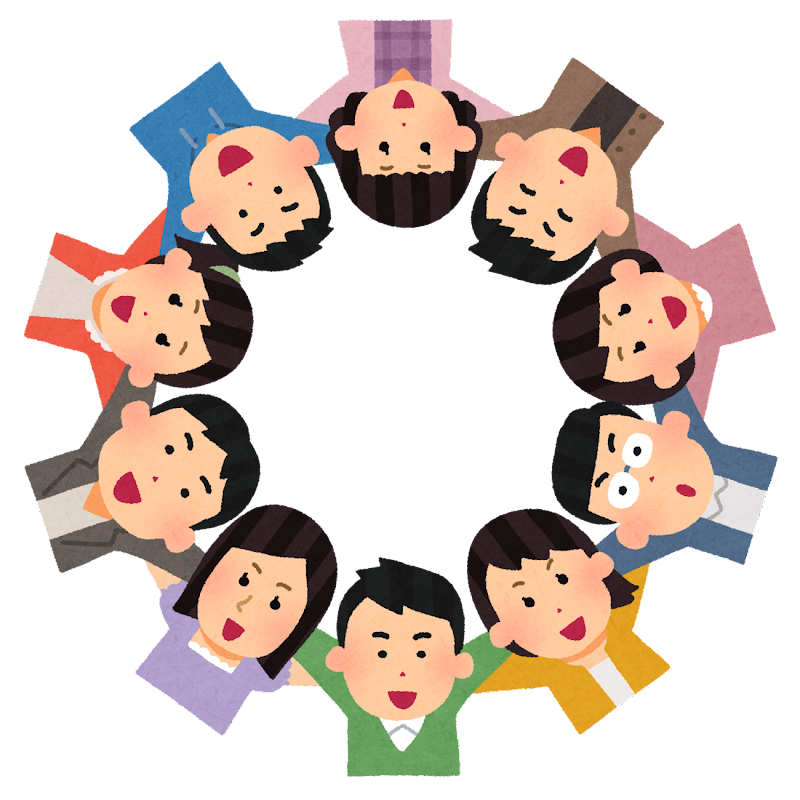 ３回目
１０人の中から鬼を２人決めましょう！
1分間
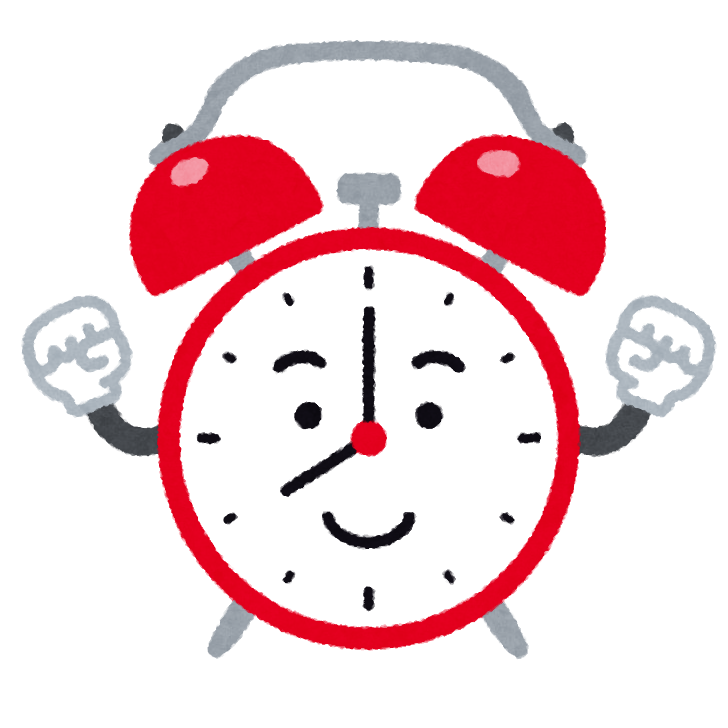 ねらい
グループ全員が鬼を輪の中に入れないように
することで、仲間はずれにされる・する感覚を
体感することができる。
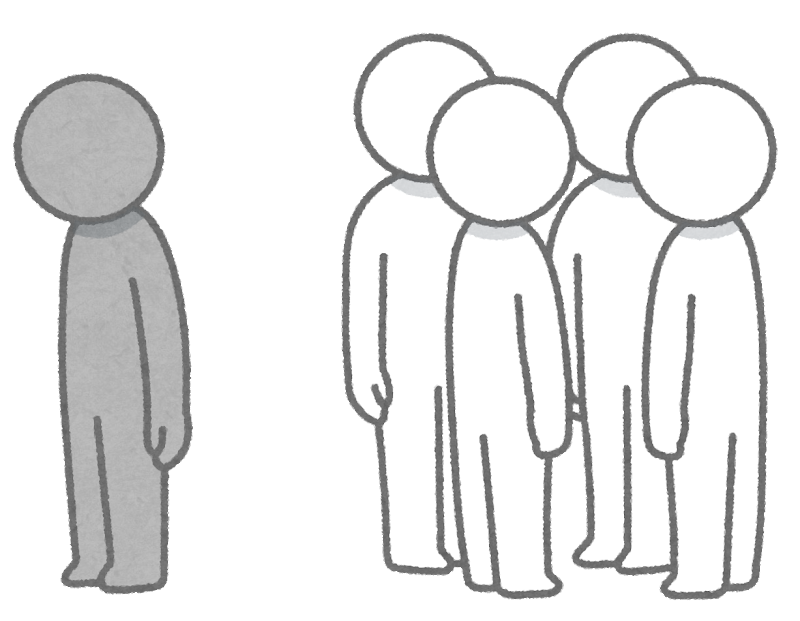